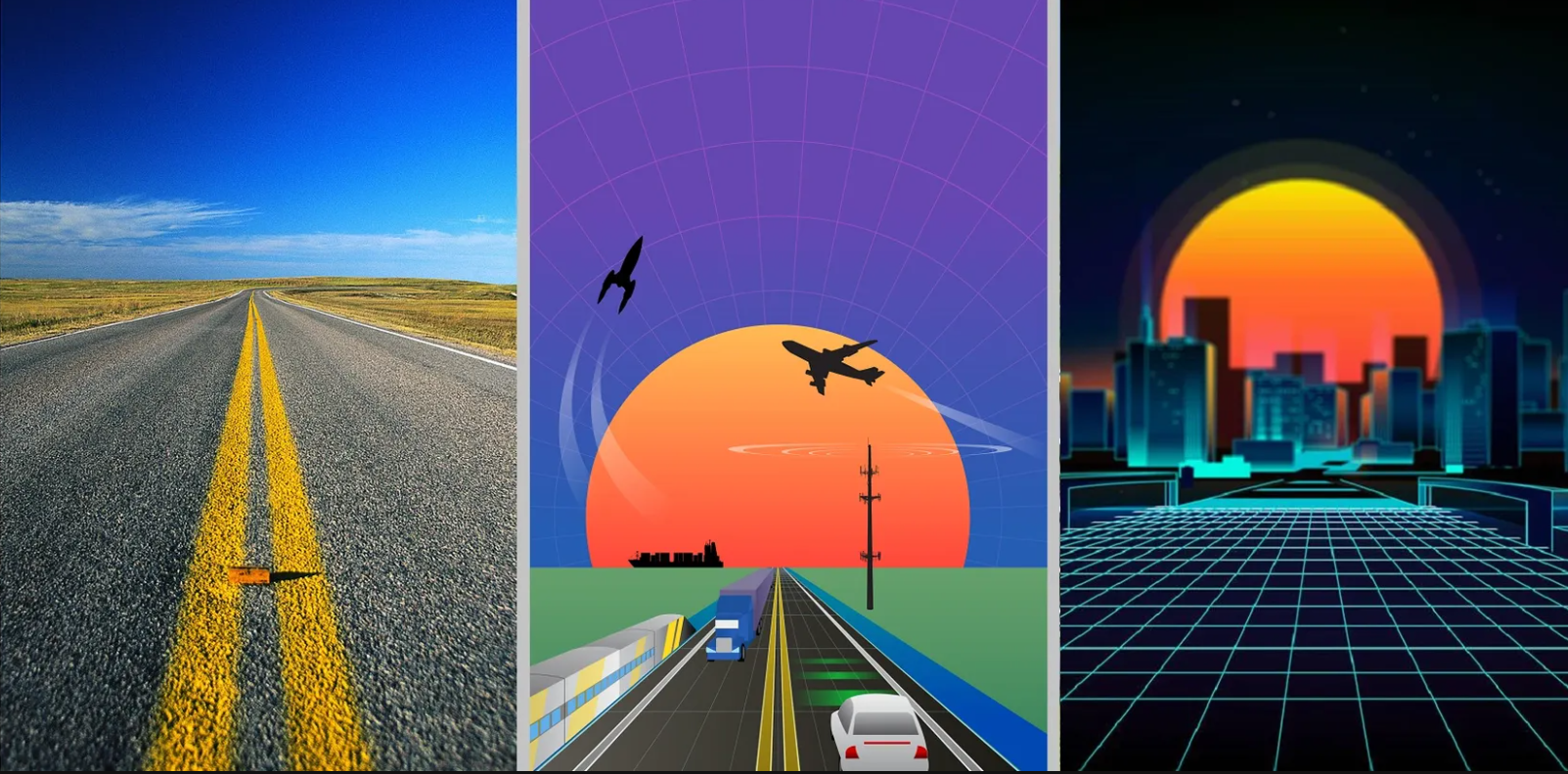 Sally Patrenos
FBT President
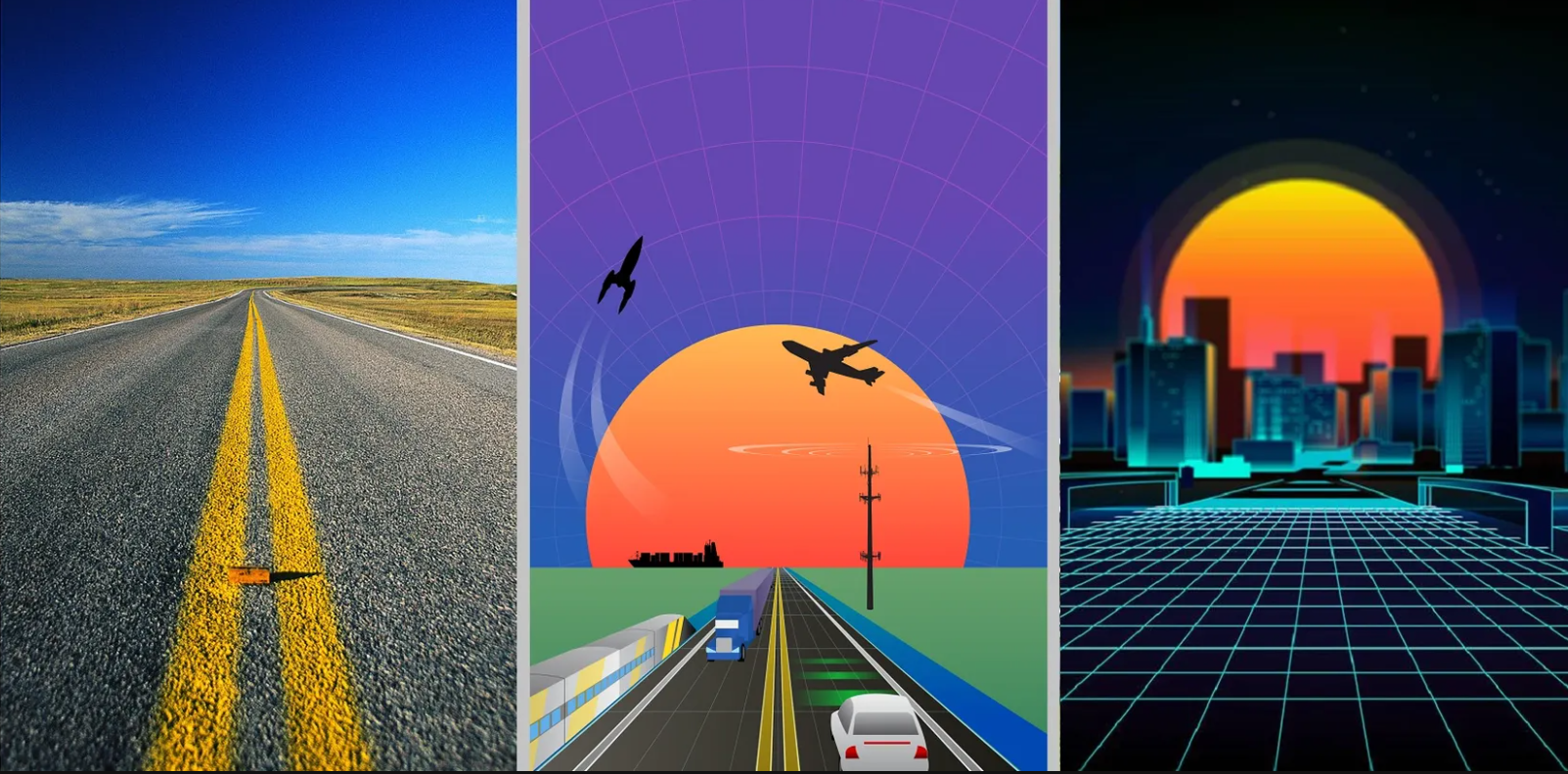 Mark your calendars for
FBT Summer Camp 2022…
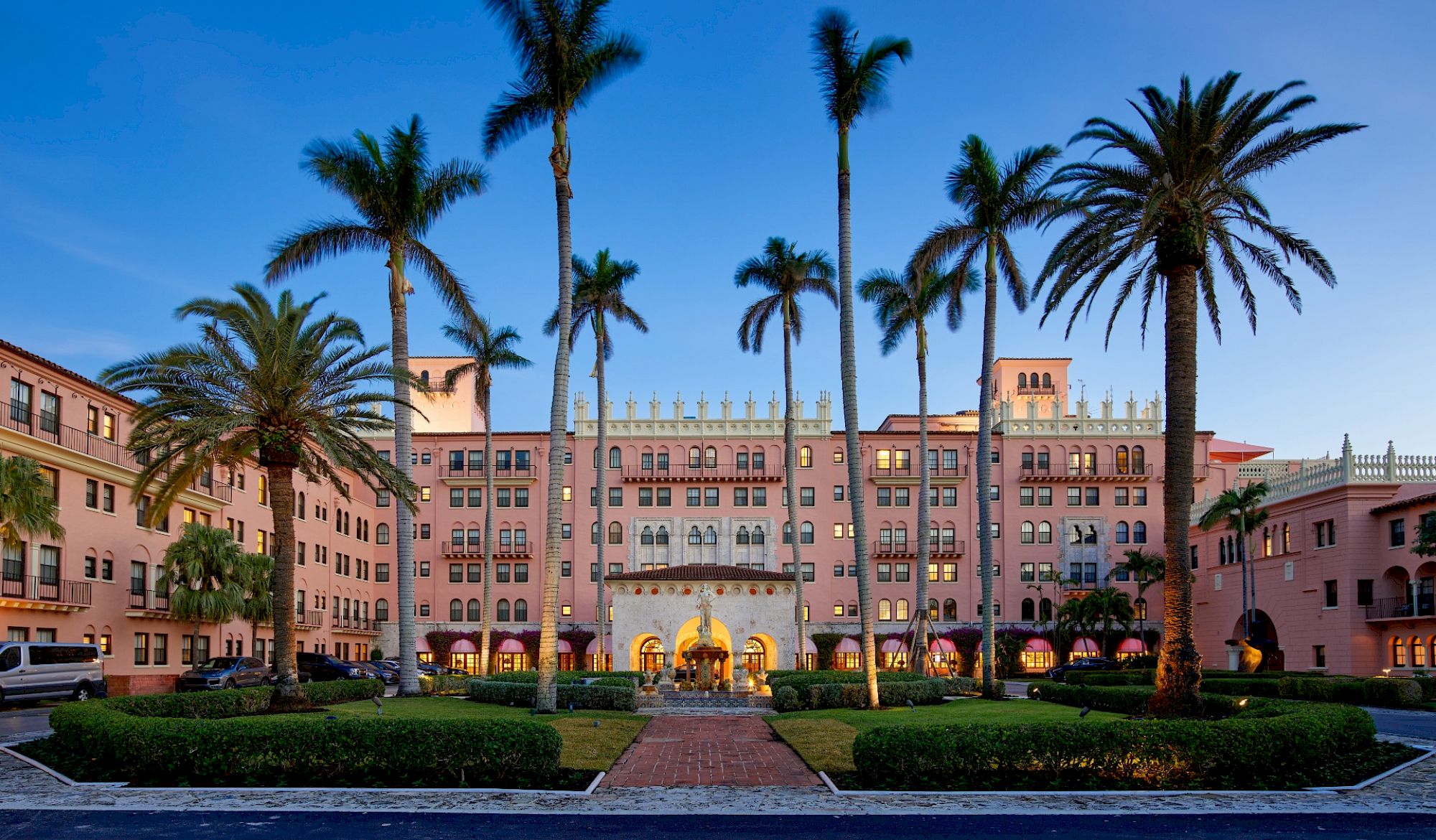 July 7-8, 2022
Boca Resort, 
Boca Raton, FL
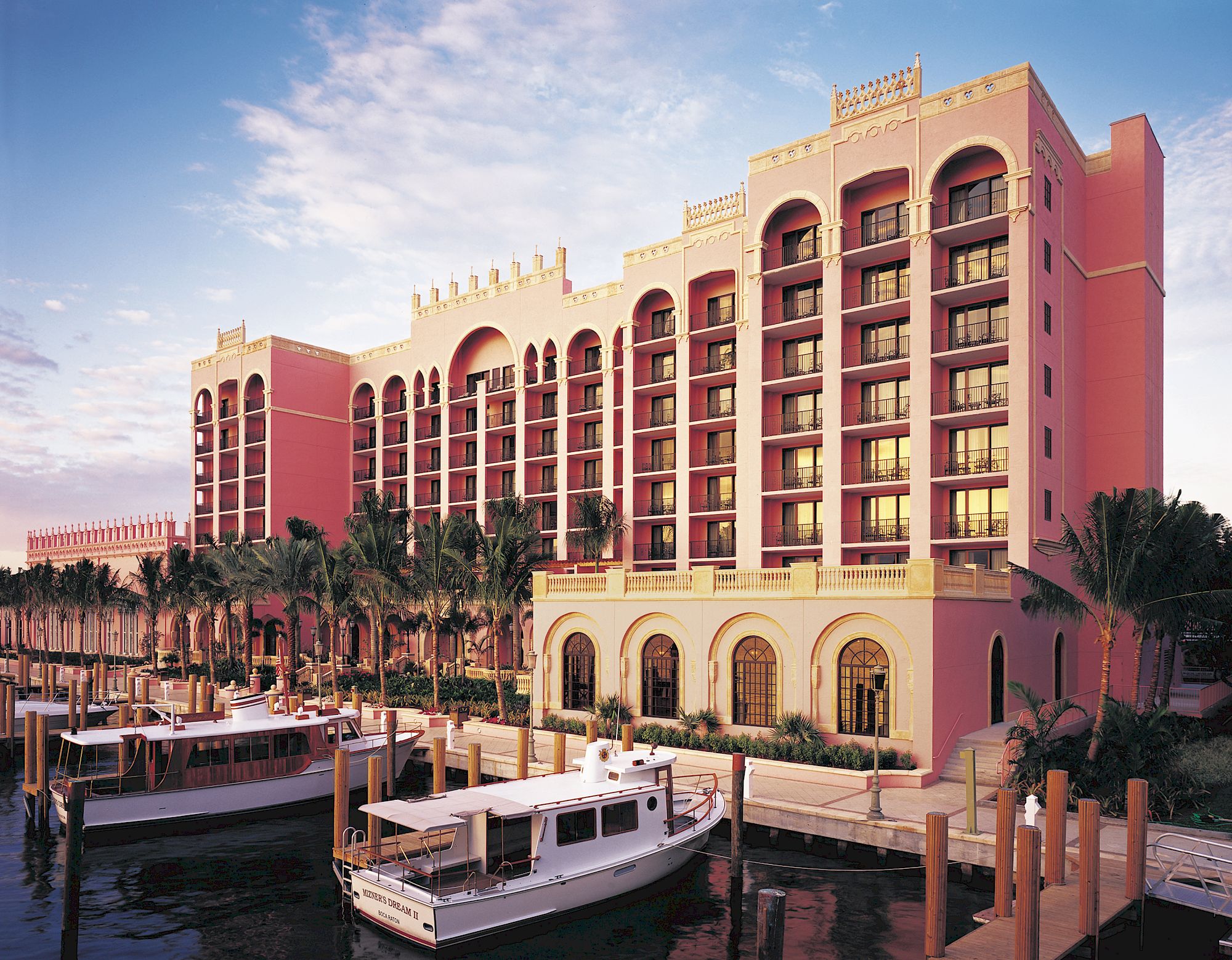 July 7-8, 2022
Boca Resort, 
Boca Raton, FL
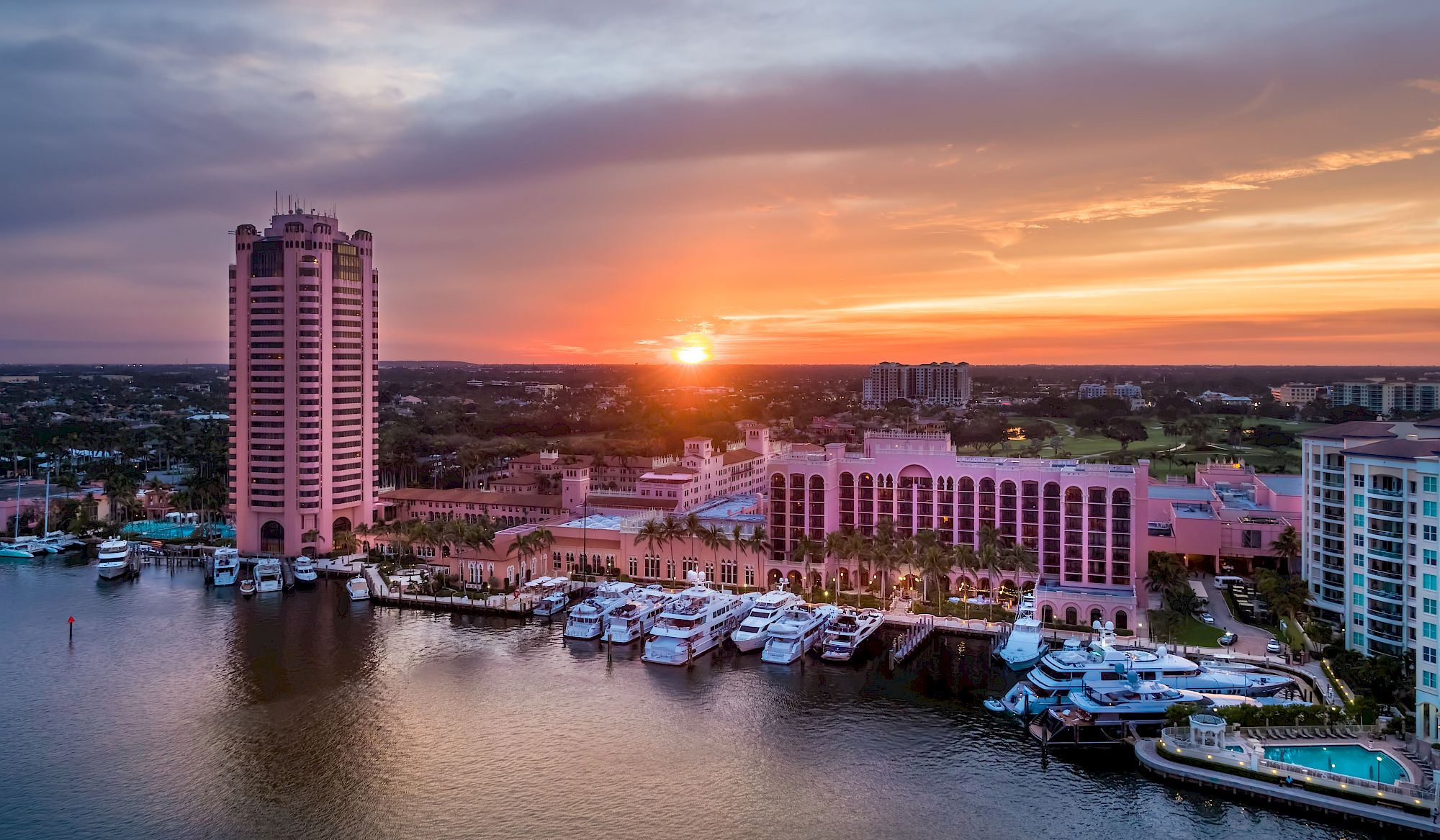 July 7-8, 2022
Boca Resort, 
Boca Raton, FL
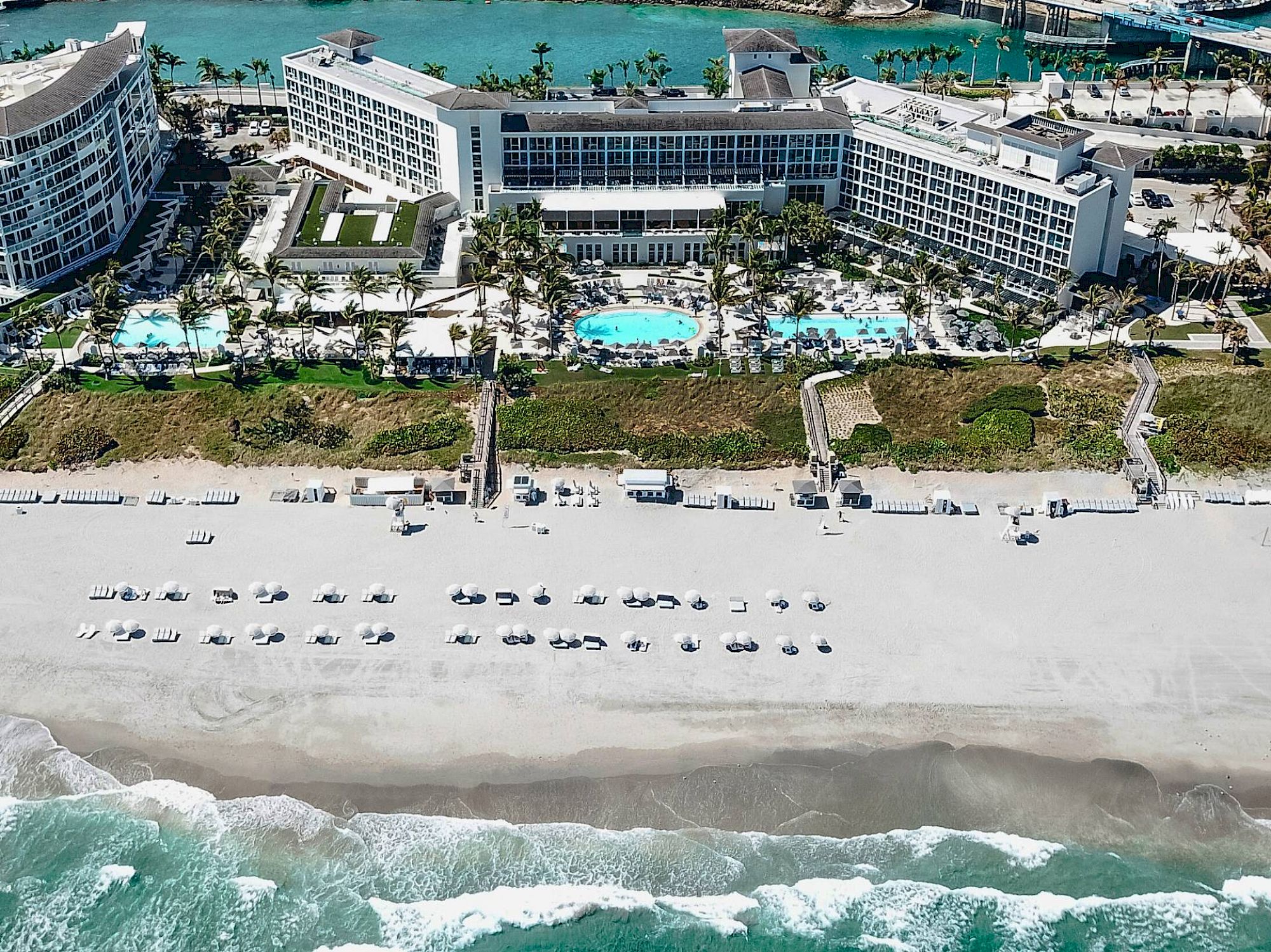 July 7-8, 2022
Boca Resort, 
Boca Raton, FL
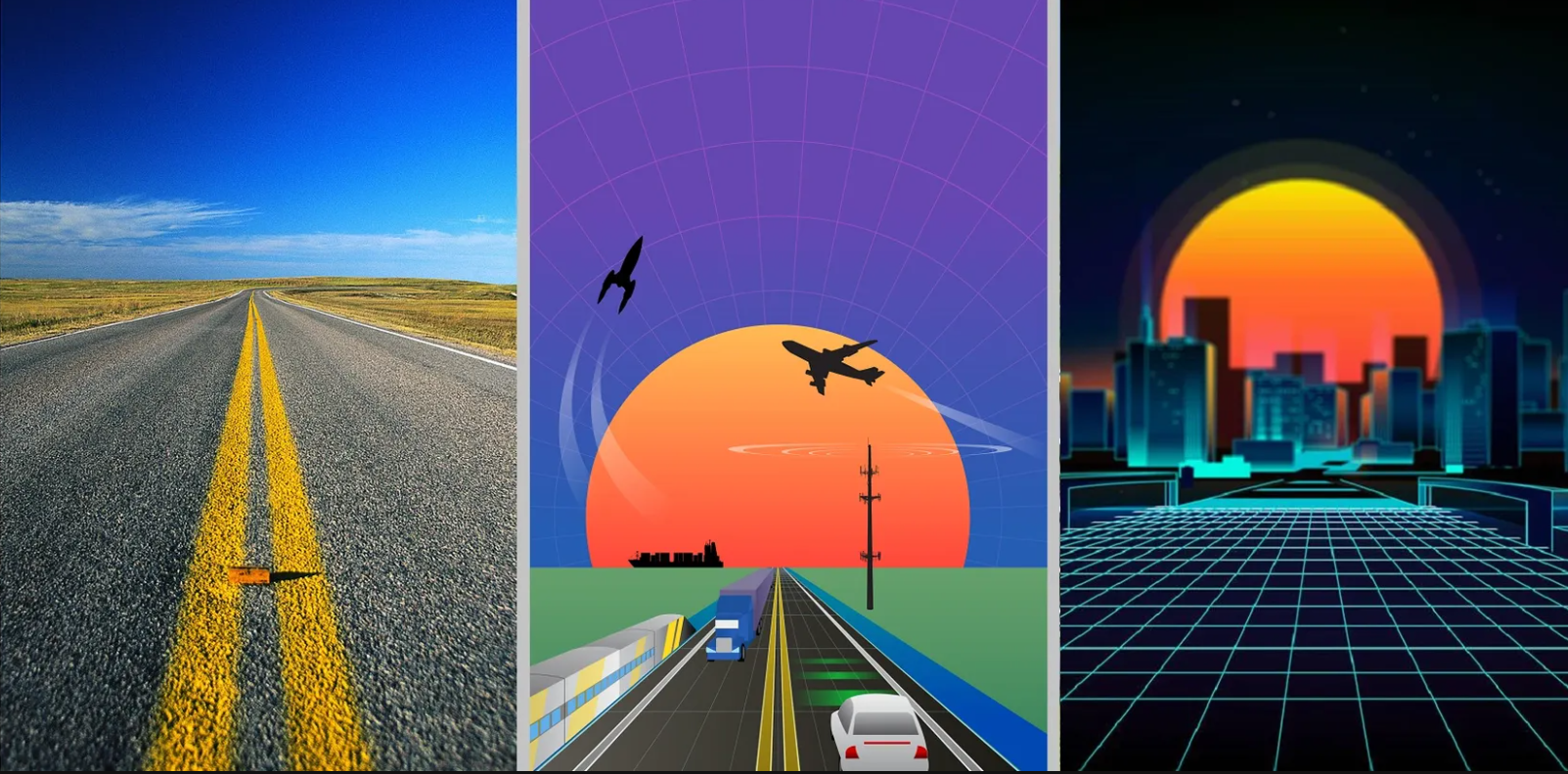 Thank you for attending the
 2021 FBT Summer Camp!
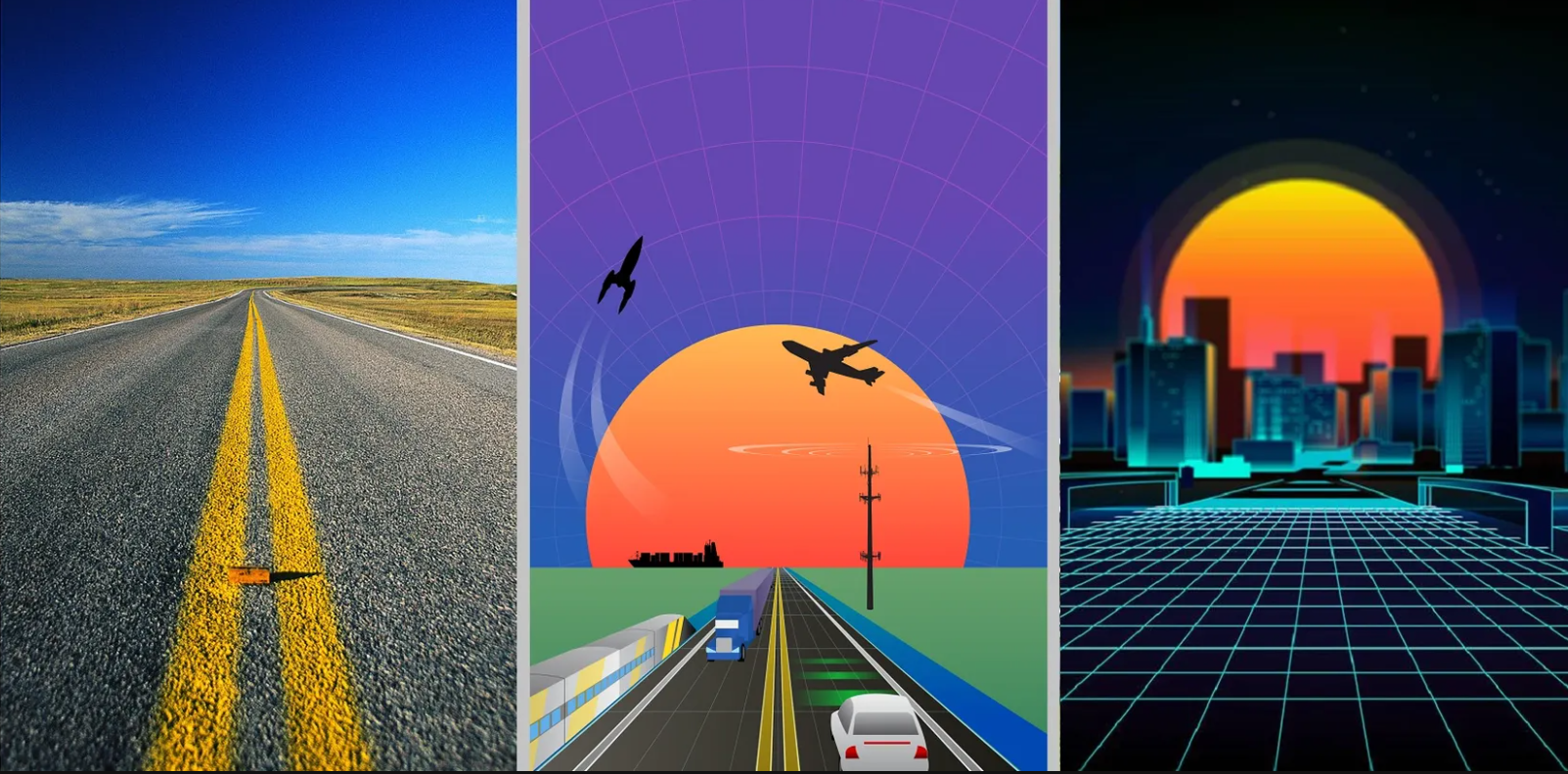 Travel Safely!